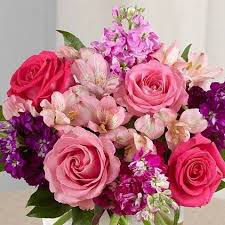 স্বাগতম
শিক্ষক পরিচিতি:
আশরাফুন নাহার
সহকারী শিক্ষক
 যদুনাথপুর সরকারি প্রাথমিক বিদ্যালয়
পাঠ পরিচিতি
শ্রেণি-পঞ্চম
বিষয়-বাংলা
অধ্যায় –দেখে এলাম নায়াগ্রা
পাঠ্যাংশ-তোমরা নিশ্চয়……করা যাবে
শিখনফলঃ                                               শোনা-১.২.১-উচ্চারিত পঠিত বাক্য,কথা মনোযোগ সহকারে শুনবে               বলা-১.১.১-যুক্তবর্ণ সহযোগে শব্দ স্পষ্ট ও শুদ্ধ ভাবে বলতে পারবে ।
পড়া-১.৩.১-পাঠে ব্যবহৃত যুক্তব্যঞ্জন সংবলিত শব্দ শুদ্ধ উচ্চারনে পড়তে পারবে
১.৩.২ যুক্তব্যঞ্জন সংবলিত শব্দ যোগে গঠিত বাক্য সাবলিল ভাবে পড়তে পারবে
লেখা-১.৪.১যুক্তব্যঞ্জন ভেঙ্গে লিখতে পারবে।
১.৫.১-পাঠে ব্যবহৃত শব্দ দিয়ে নতুন নতুন বাক্য লিখতে পারবে।
[Speaker Notes: ্য্য]
চলো আমরা একটি ছবি দেখি
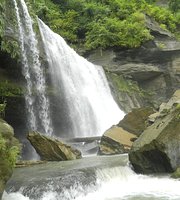 ছবিতে কি দেখতে পাচ্ছ?
পাঠের শিরোনাম
দেখে এলাম নায়াগ্রা
পাঠ্যাংশ—তুমরা নিশ্চয়.........করা যাবে
শিক্ষক এর আদর্শ পাঠ ।পাঠ টি শিক্ষার্থীদের পড়ে শোনাব।তোমার বই এর ৯৪ পৃষ্ঠা খোলো।
শিক্ষার্থী এর নিরব পাঠ। শিক্ষার্থীরা নতুন শব্দ ও যুক্তবর্ণ খুজে বের করবে।
চলো আমরা যুক্তবর্ণ  বলি ও ভেঙ্গে দেখি
বন্ধু
ন
ধ
ন্ধ
অন্ধ,গন্ধ
প
ল
অল্প,আল্পনা
ল্প
গল্প
নতুন শব্দ দিয়ে বাক্য তৈরি –
গল্পগুজব করার আসর
মজলিশ
মজলিশে কথা উঠল সবাই ঘুরতে যাবে।
নায়াগ্রা =নায়াগ্রা একটি স্থানের নাম।
সবাই মিলে নায়াগ্রা যাব
দলীয় কাজ
নায়াগ্রা জলপ্রপাত সম্পর্কে লিখ?
প্রশ্নোত্তর আলোচনা
১।জলপ্রপাত কি?
২।টরেন্টো কোথায় অবস্থিত ?
৩। কেন তারা বাসে যাবে না?
মূল্যায়ন
১।জলপ্রপাত কি?
২।নায়াগ্রা জলপ্রপাত দেখতে কেমন?
৩।নায়াগ্রা জলপ্রপাত সম্পর্কে ৫ টি বাক্য লিখ?
পরিকল্পিত কাজ
তোমার দেখা/ জানা আর কি কি জলপ্রপাত আছে সে সম্পর্কে লিখ?
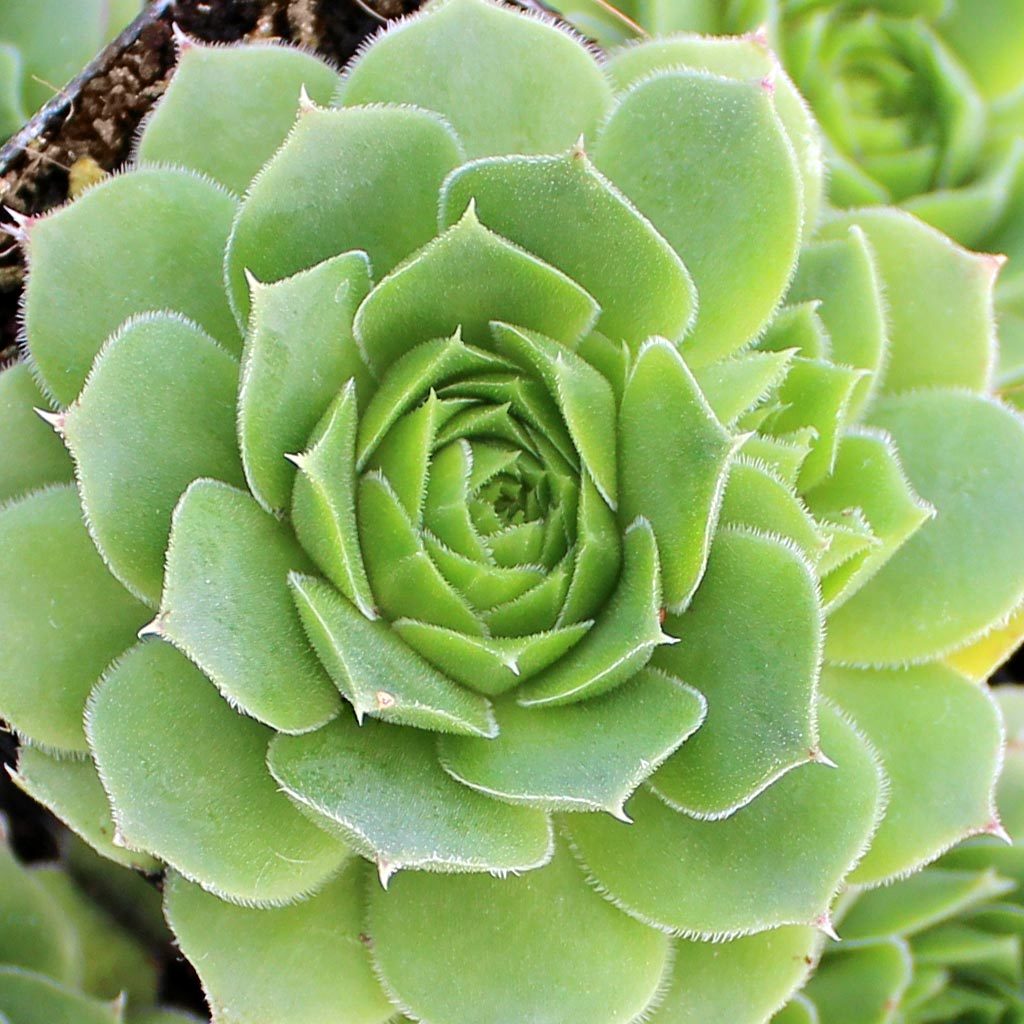 ধন্যবাদ